OSCILLATIONS
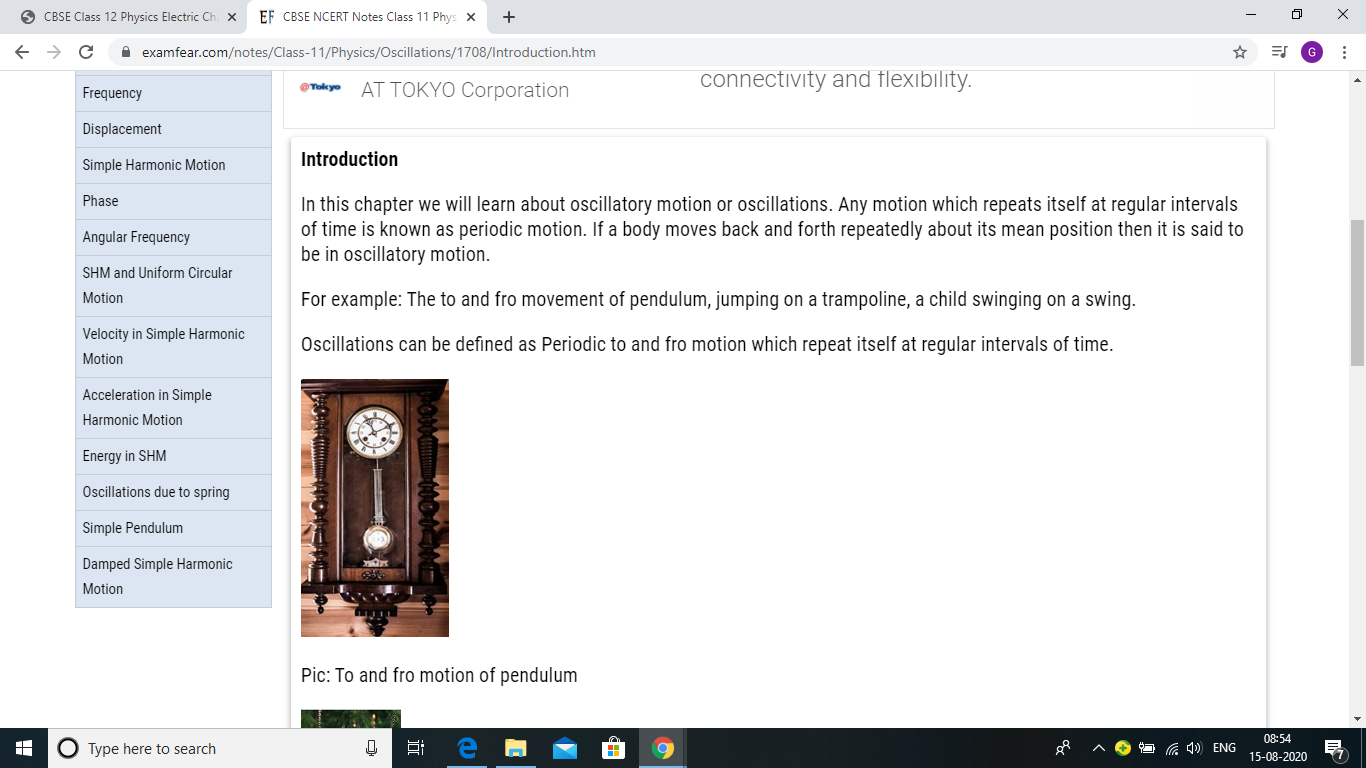 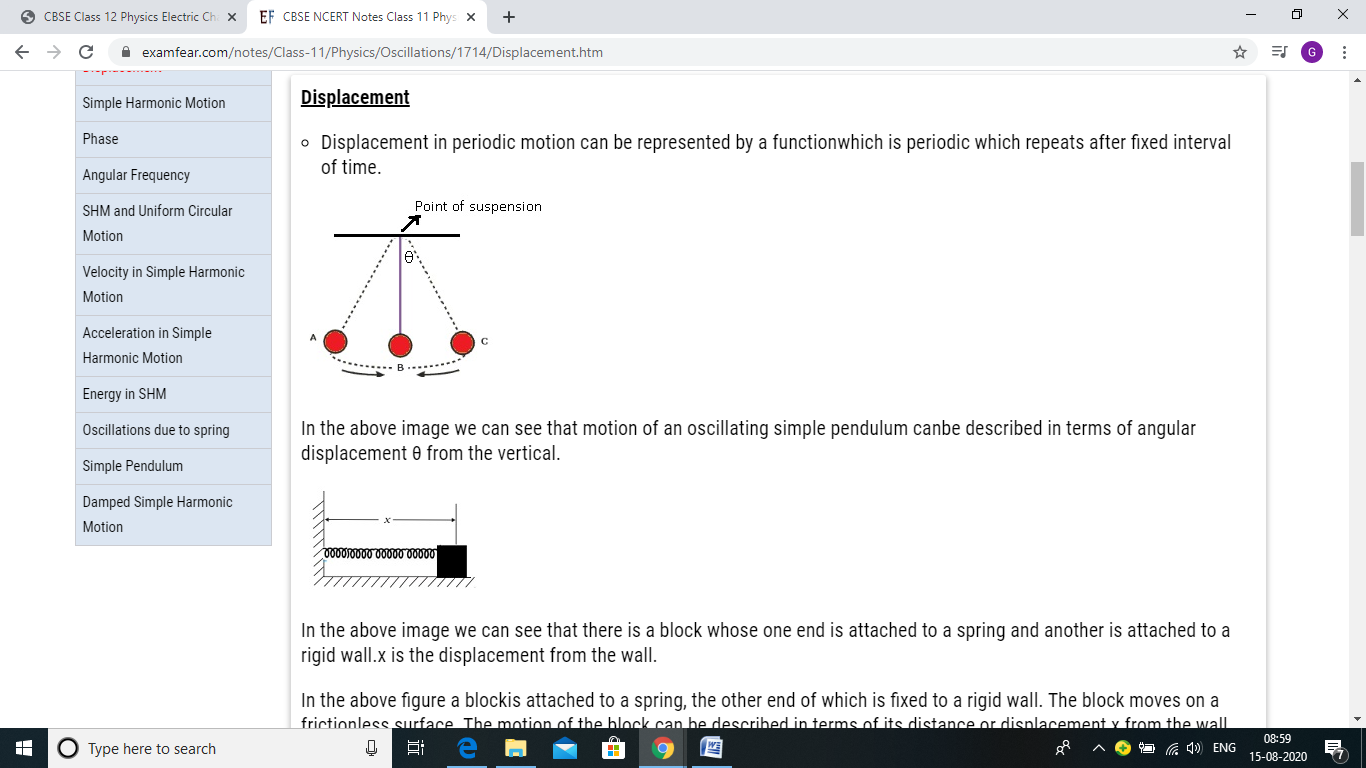 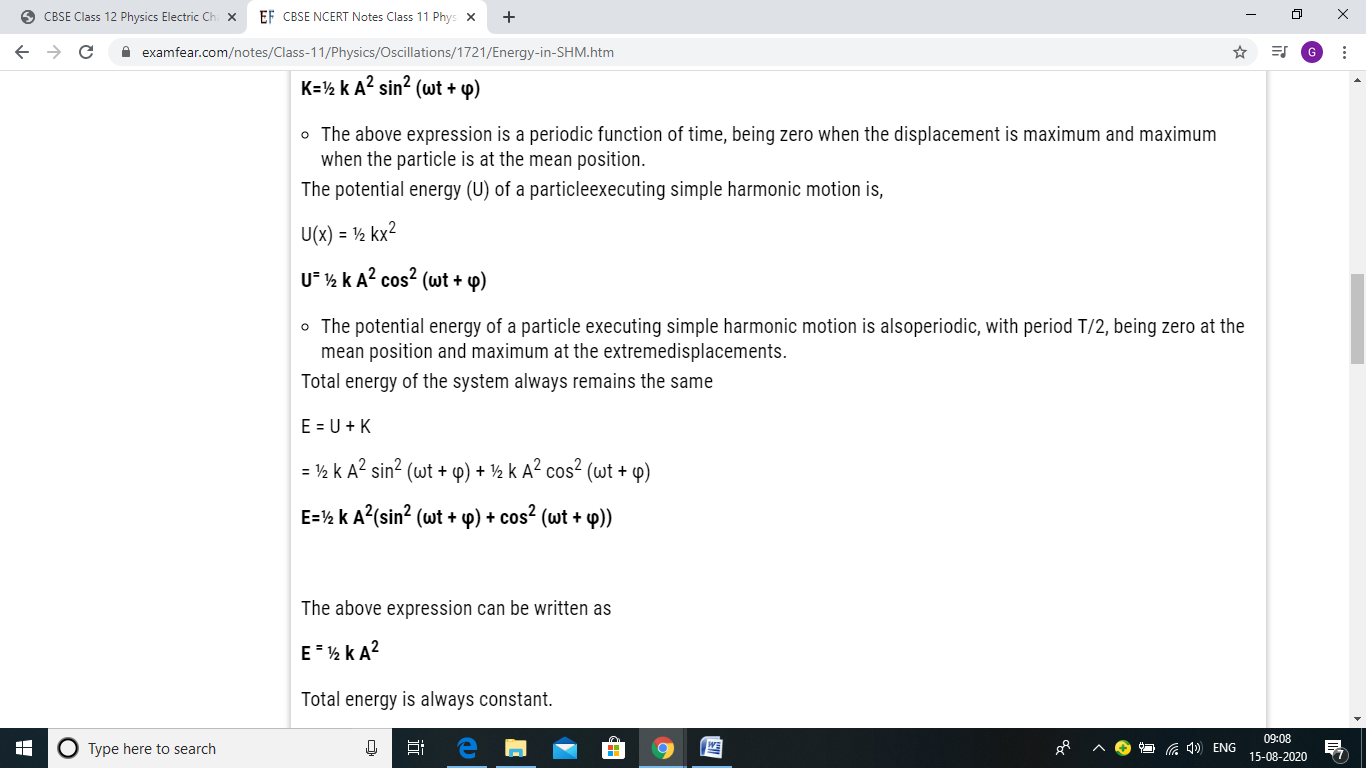 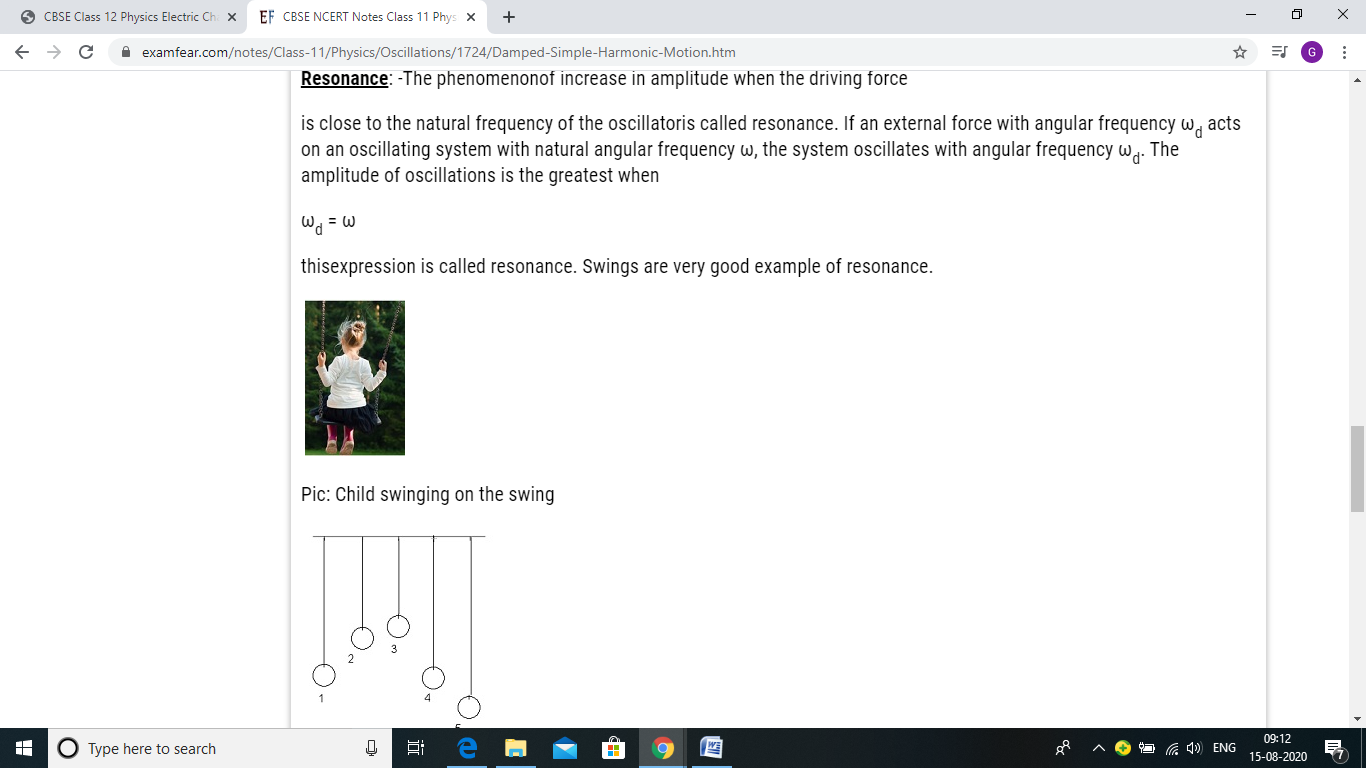